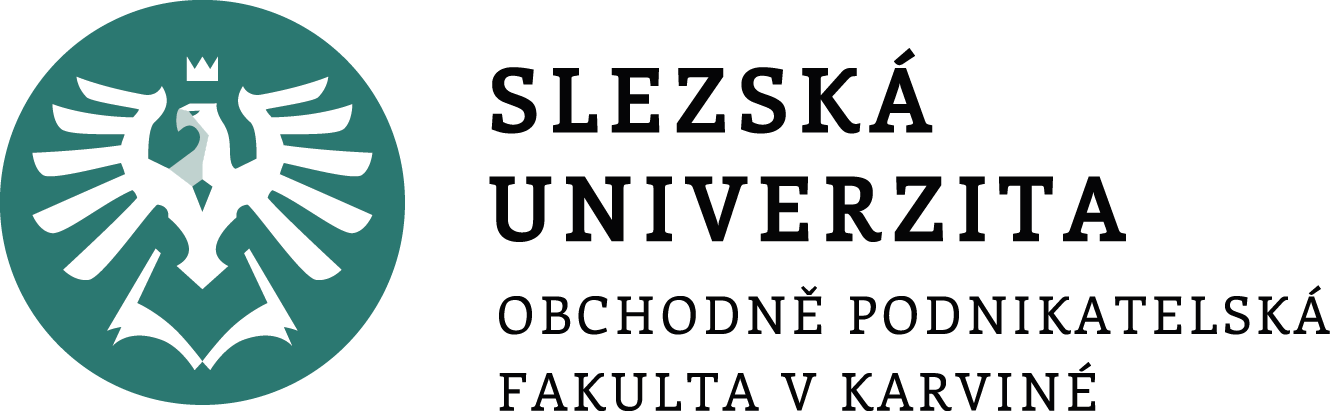 MANAGEMENT

10. seminář
Kompetenční modely.
Ing. Helena Marková, Ph.D.
MANAGEMENT							   PEM SU OPF
Program do konce semestru
6.5.2024, 14,45, malý sál, přednáška Managing conflicts, Kostas Zervas, Kyndryl Senior Lead, Customer Technology Advisor
7.5.2024, 10,40, velký sál, přednáška Mgr. Zoubková, Vedení lidí a komptence v praxi – POVINNÁ!!!
14.5.2024 prezentace výstupů seminárních prací
MANAGEMENT							   PEM SU OPF
Obsah dnešního semináře
co je kompetence
co jsou kompetenční modely 
k čemu slouží a jejich rozdíly napříč pozicemi
příklad –BODOVANÁ AKTIVITA
MANAGEMENT							   PEM SU OPF
Kompetence
Kompetence jako pravomoc, oprávnění, rozsah působnosti.
 Schopnost umět vykonávat nějakou činnost.
MANAGEMENT							   PEM SU OPF
Kompetence
Všechny definice kompetencí mají dva společné prvky : 
jedná se o soubor znalostí, dovedností a schopností, které lze pozorovat a měřit;
na základě kompetencí lze rozlišit mezi jednotlivými výkony, mezi vynikajícími výkony a průměrnými.
MANAGEMENT 							   PEM SU OPF
Složky kompetencí
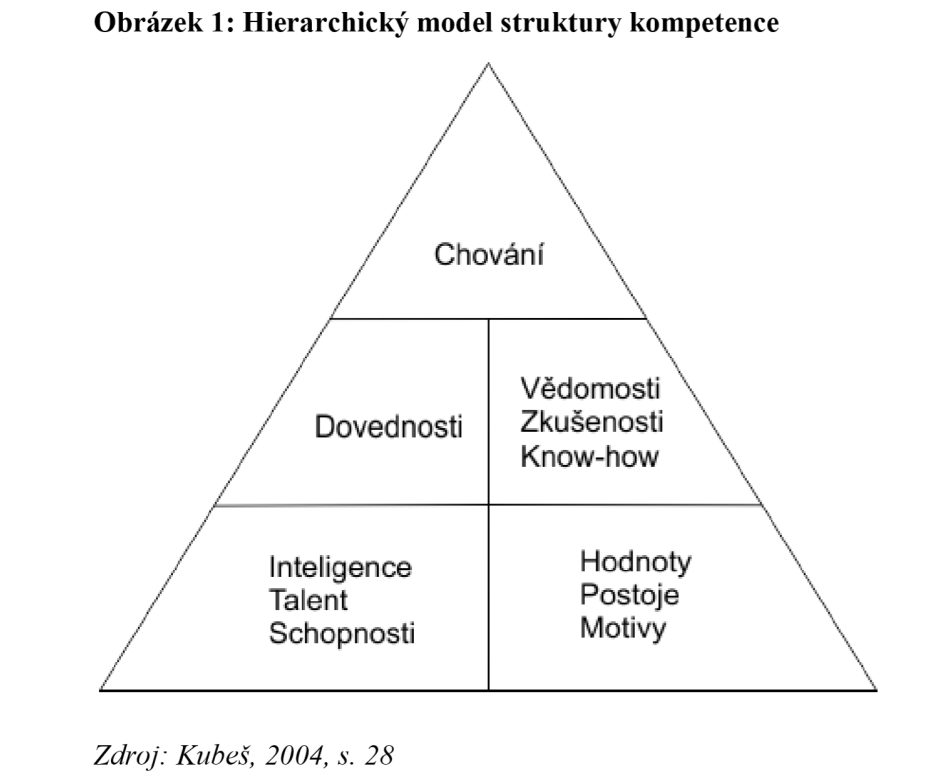 MANAGEMENT 							   PEM SU OPF
Složky kompetencí
Identifikace kompetencí, je proces ve kterém zjišťujeme, jaké kompetence by měl zaměstnanec projevovat, aby mohl vykonávat svou práci: 
 Přípravná fáze – odpovědi na  „proč“, „jak“, a „kdo“
 Fáze získávání dat – sběr podrobných info o pracovní pozici aktuální nebo navrhované
 Fáze analýzy a klasifikace informací – výstupem je seznam kompetencí pro danou pozici
 Popis a tvorba kompetencí – cílem je vytvořit co nejpřesnější a nejsrozumitelnější popis chování charakterizující danou kompetenci.
 Ověření a validizace vzniklého modelu
MANAGEMENT 							   PEM SU OPF
Kompetenční modely
Kompetenční model popisuje konkrétní kombinaci vědomostí, dovedností a dalších charakteristik osobnosti, které jsou potřebné k efektivnímu plnění určité role a s tím souvisejících úkolů v organizaci.
Představují obecně velice důležitý nástroj při procesu náboru nových zaměstnanců a jejich adaptaci, ale i při výběrovém řízení a řízení lidských zdrojů. 
Kompetenční model je mostem mezi podnikovou strategií a personální strategií. 
Jsou velmi individuální u každého podniku
MANAGEMENT 							   PEM SU OPF
Přehled kompetencí
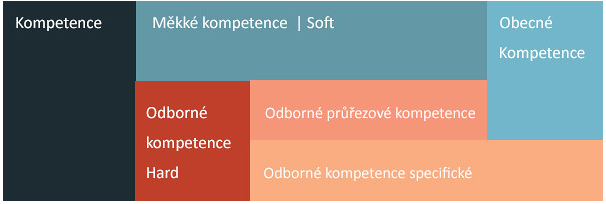 MANAGEMENT 							   PEM SU OPF
Úkol – kompetence (bodovaná aktivita)
1. kompetenční model v národní soustavě povolání www.nsp.cz 
Vyberte si „své“ povolání a popište významné kompetence důležité pro jeho výkon. 

2. Otestujte si své kompetence.

3. Po evaluaci provedeného testu 
Vámi bylo vybrané povolání mezi 
těmi, které Vám bylo doporučeno
v Jobtestu?
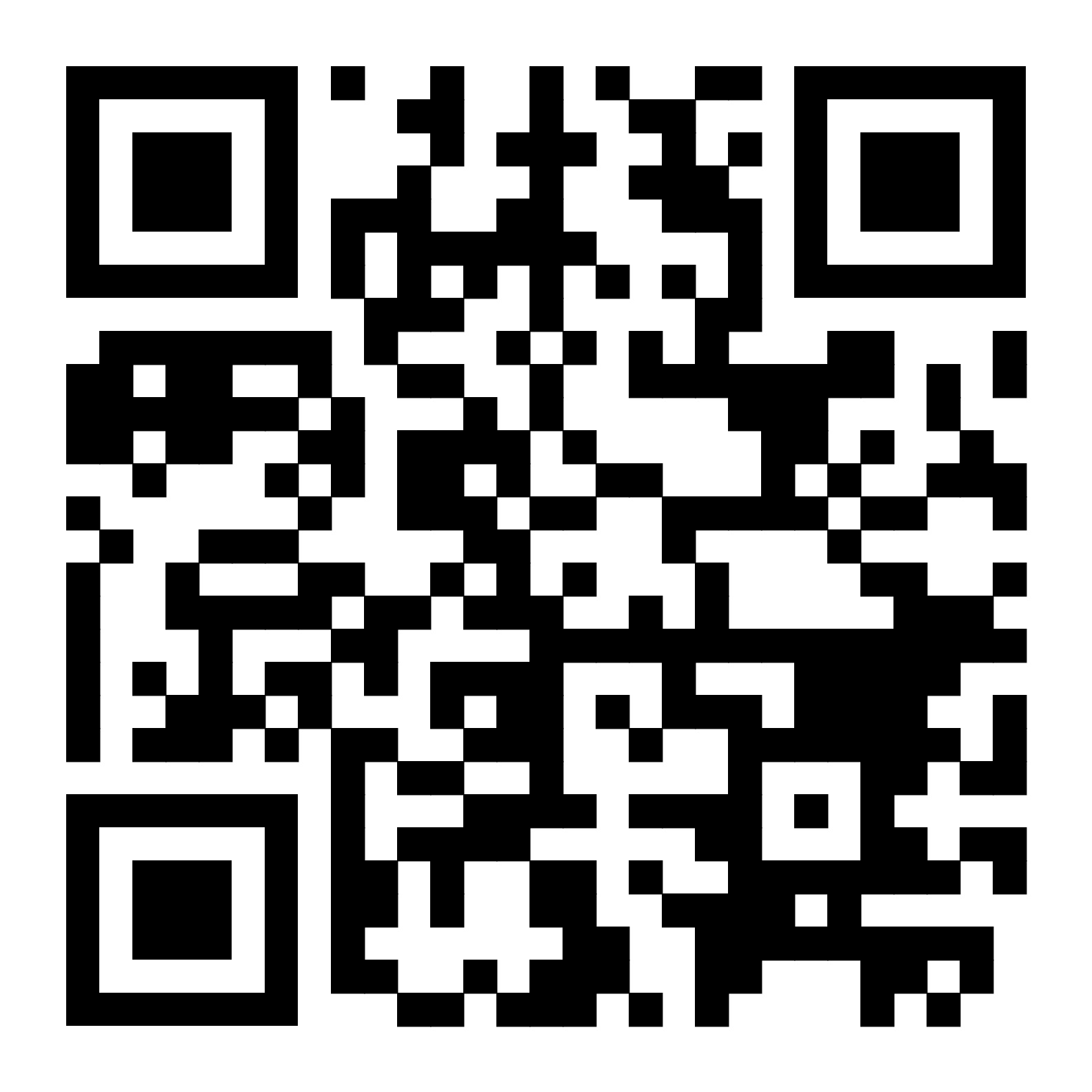 MANAGEMENT 							   PEM SU OPF
Děkuji vám za pozornost a přeji příjemný zbytek dne. 
Děkuji vám za pozornost, přeji příjemný den.